«ПРОГУЛКА ПО  ЗООПАРКУ»
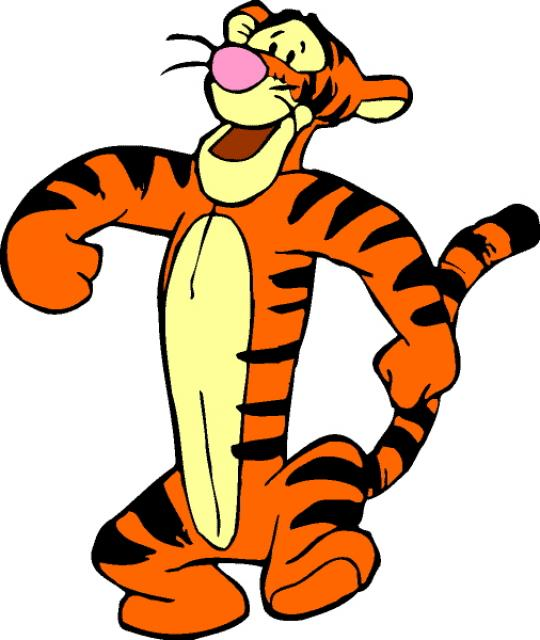 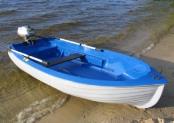 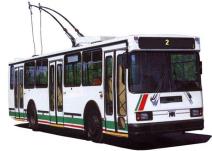 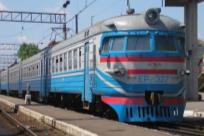 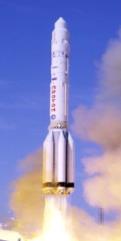 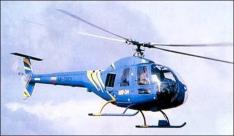 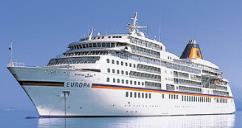 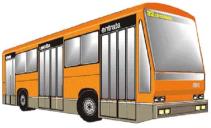 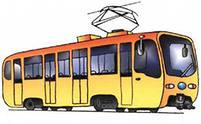 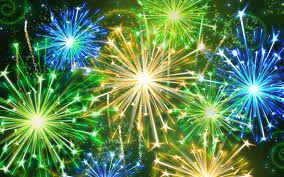 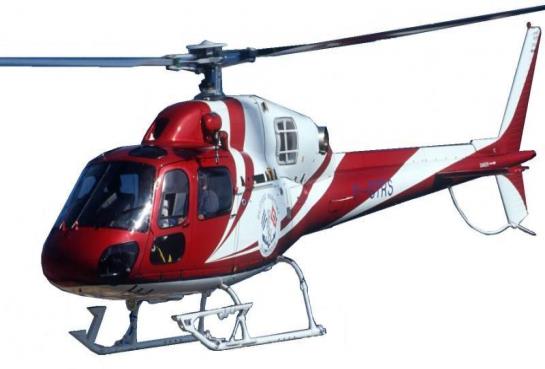 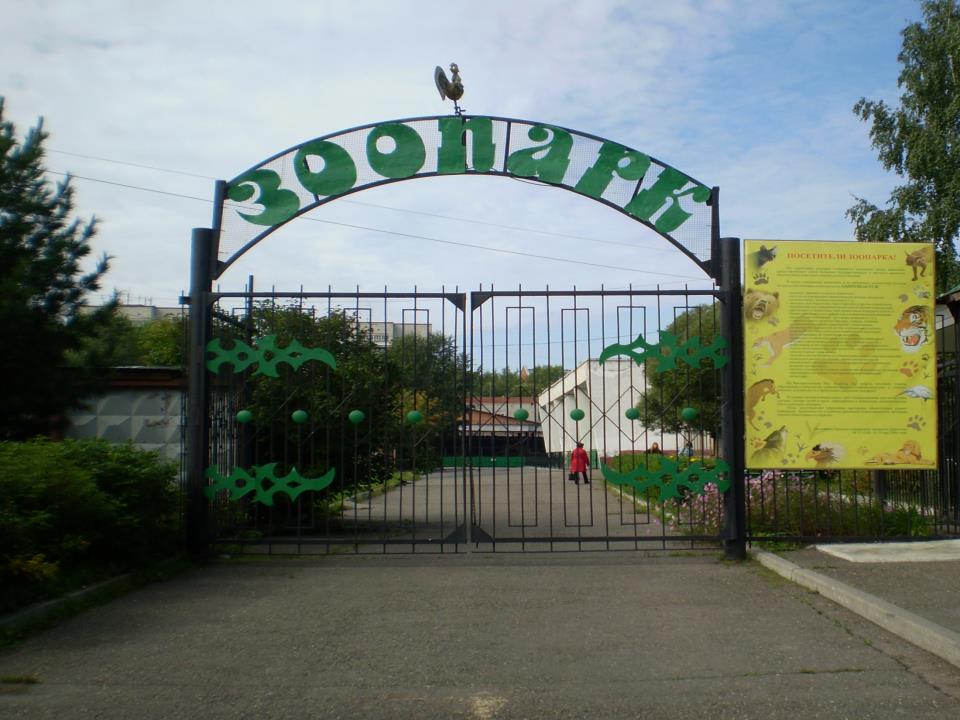 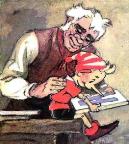 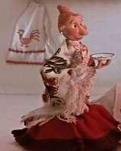 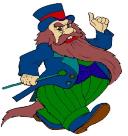 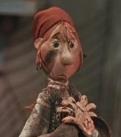 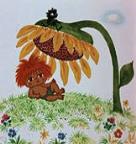 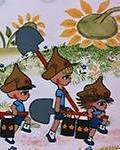 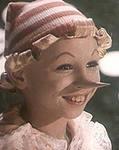 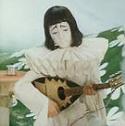 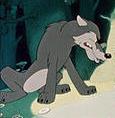 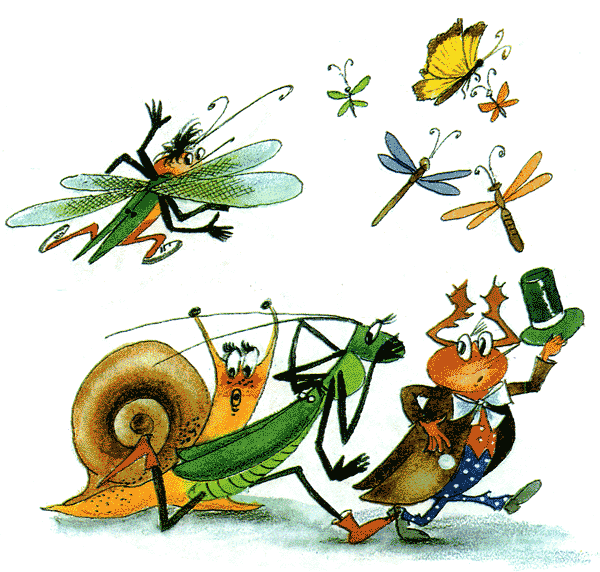 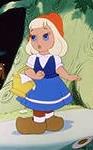 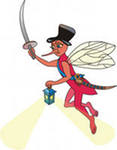 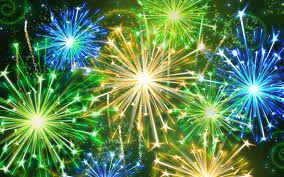 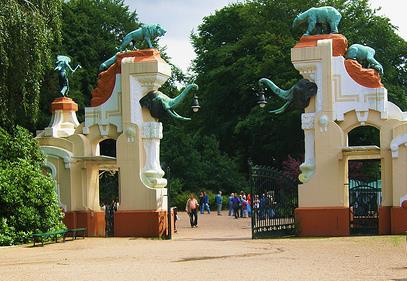 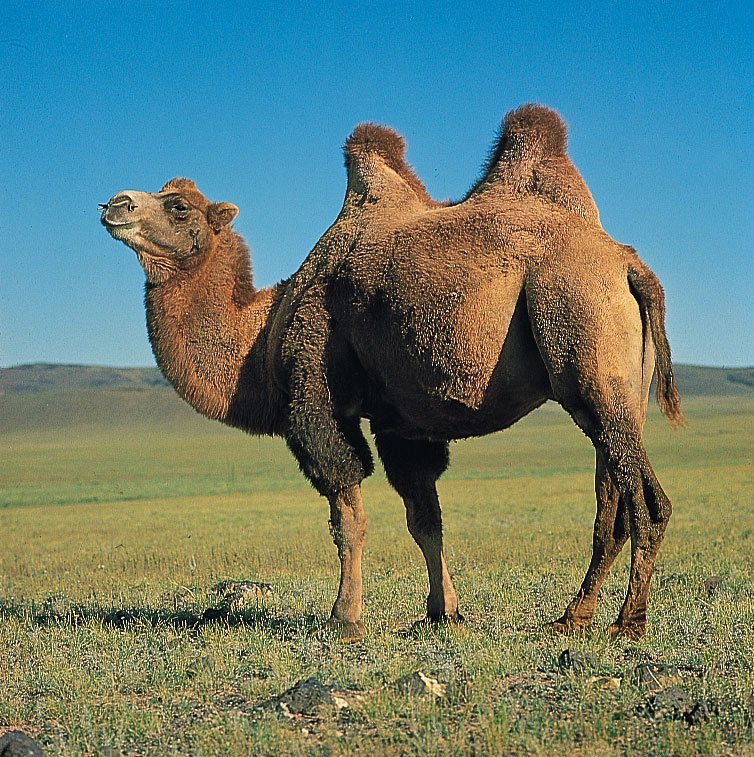 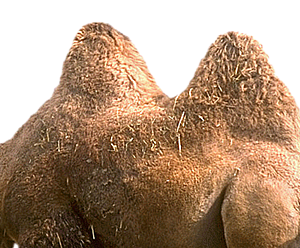 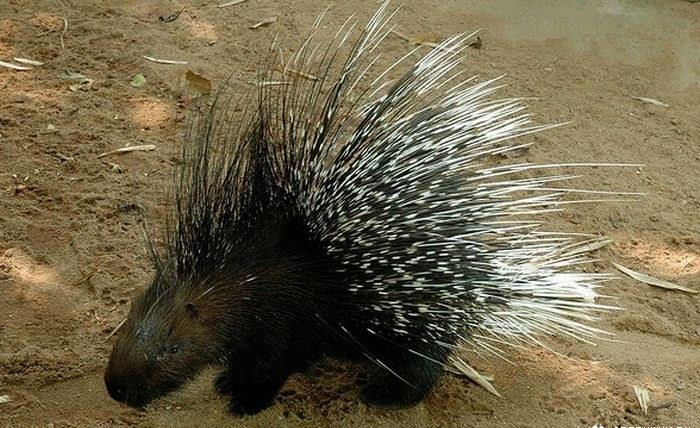 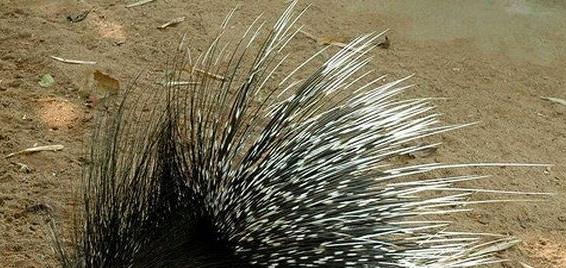 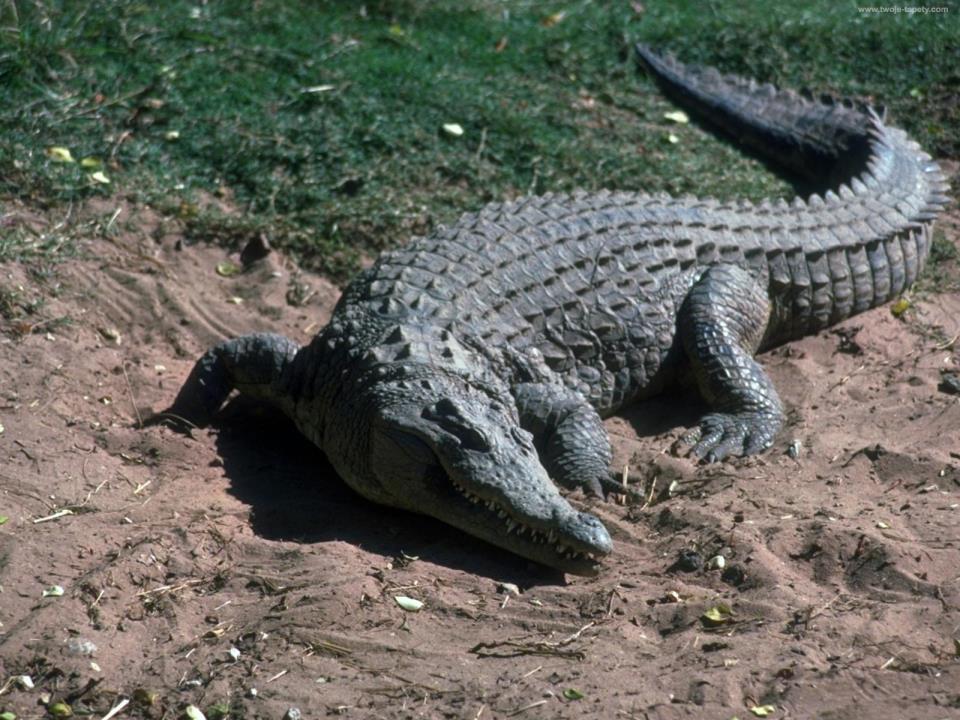 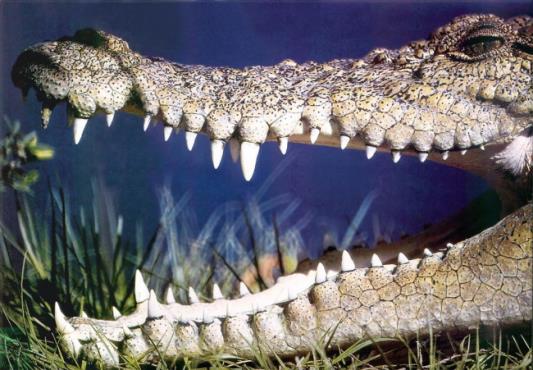 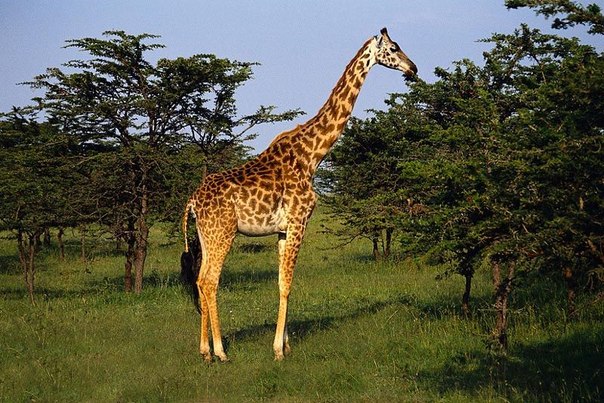 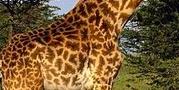 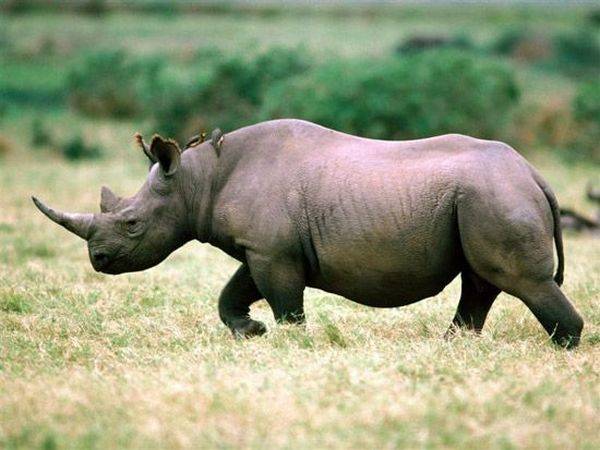 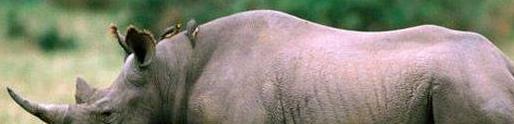 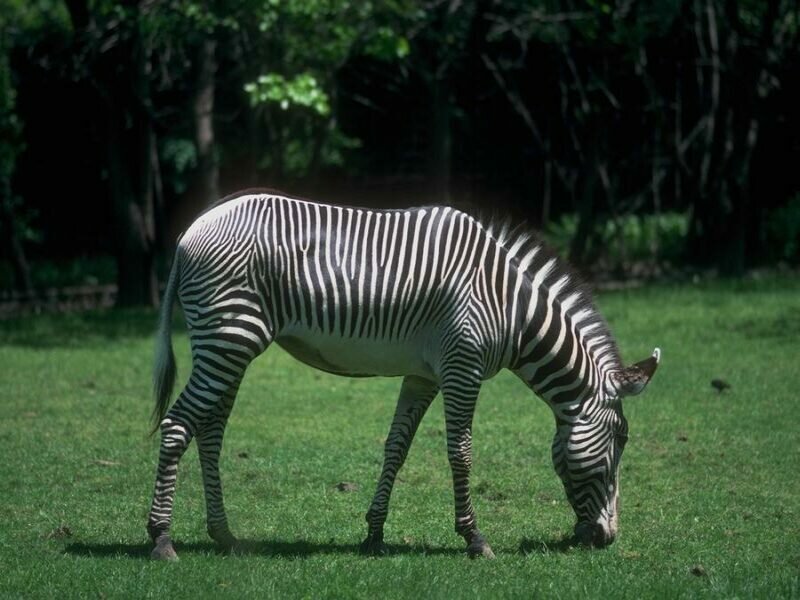 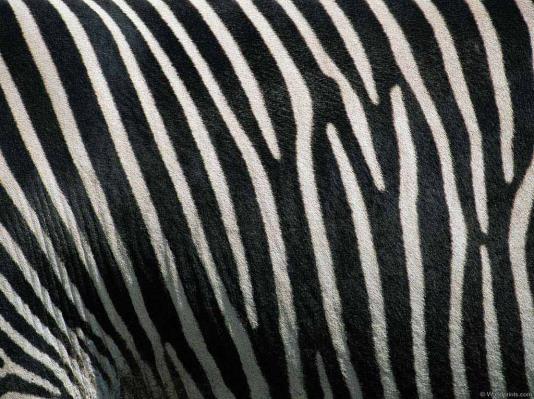 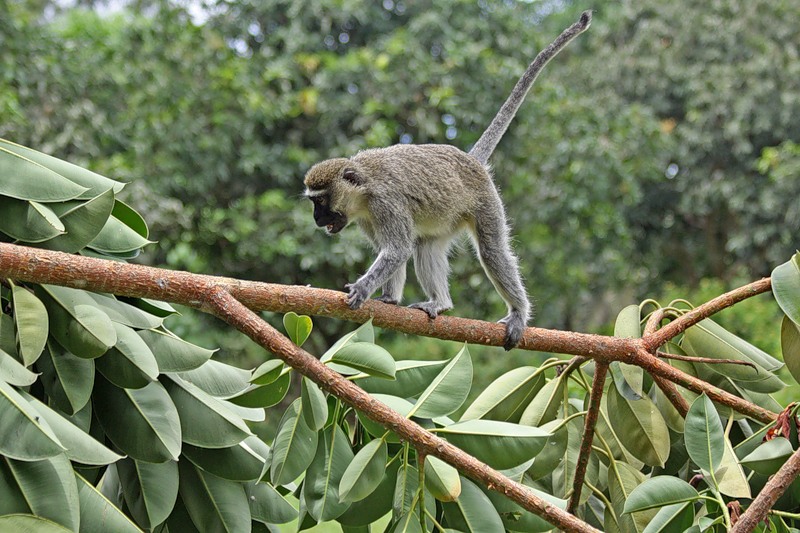 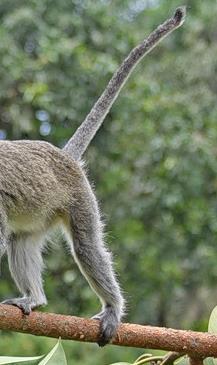 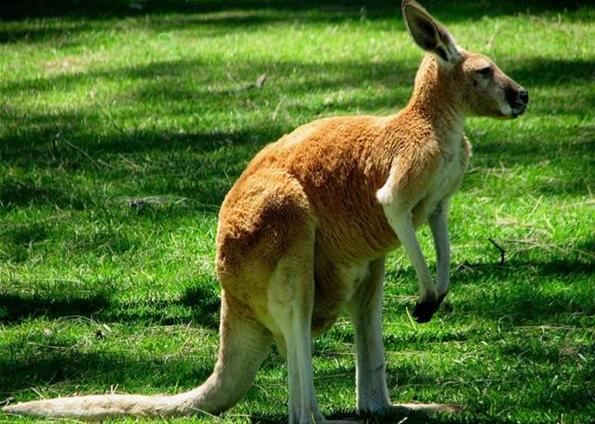 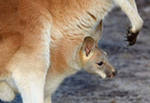 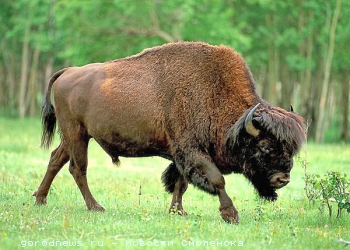 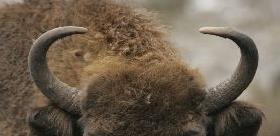 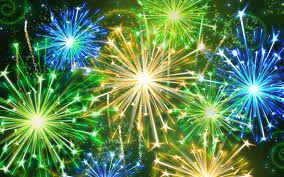 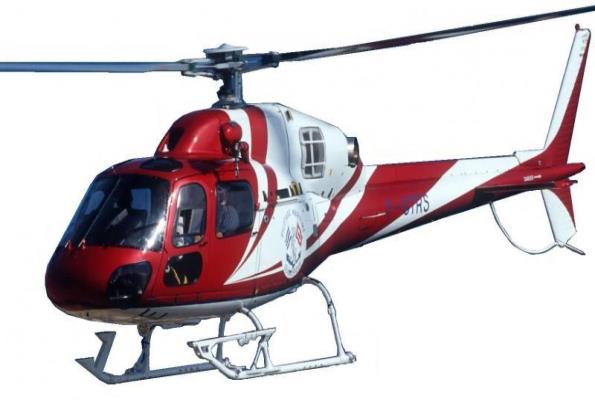 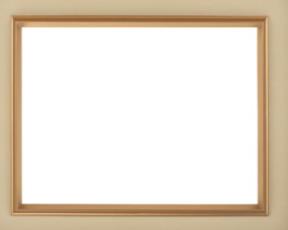 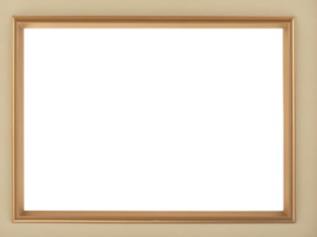 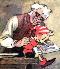 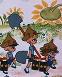 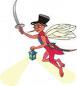 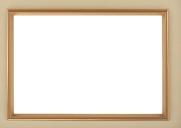 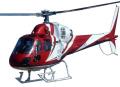 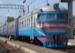 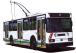 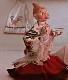 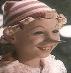 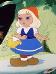 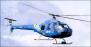 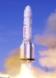 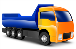 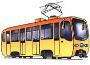 2
3
1
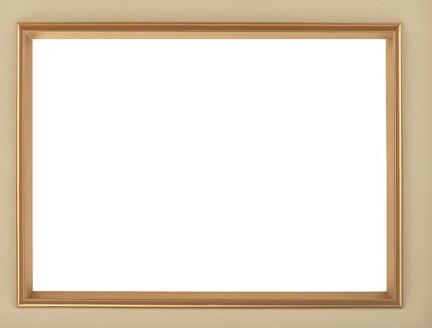 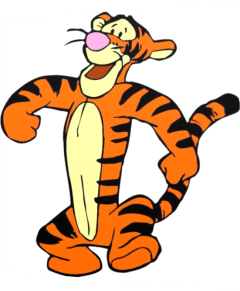 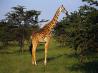 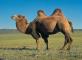 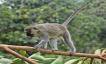 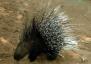 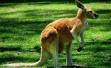 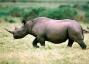 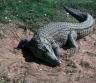 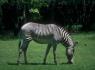 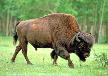 4